United Nations Regional Workshop on the 2020 World Programme for Population 
and Housing Censuses for Arabic-speaking Countries
5-8 December 2022
Algiers, Algeria
Introduction to the Handbook on Registers-based Population and Housing Censuses
Srdjan Mrkic
UN Statistics Division
World’s Women Report 2020: Trends and Statistics
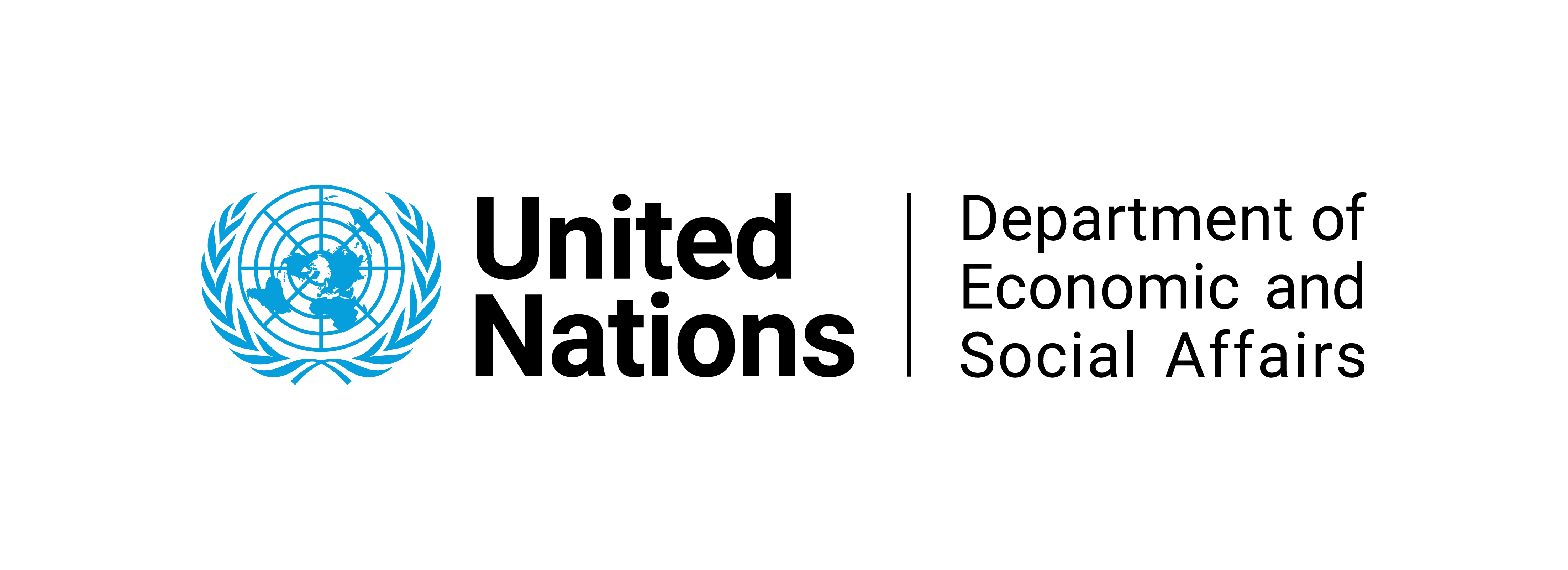 Photo: UN Women/Allison Joyce
Ministry of Health
Public health reports
Statistics – morbidity
Health Inf. System
This model represents a holistic approach to civil registration, vital statistics and identity management recommended by the United Nations, adapted from the United Nations Principles and Recommendations for a Vital Statistics System, Revision 3.; it can be adjusted to national circumstances and governing structures as necessary.
Complementary and Interim sources
Population census
Surveys
Live birth
Civil 
Registration

Compulsory
Universal
Continuous/            Permanent
Confidential

Confers legal identity
NSO - Vital
Statistics

Compilation
Processing
Validation
Quality control
Dissemination
Health services
Certification of
cause of death
Relatives, midwifes
Death
Fetal death
Authorized
institutions
Marriage
Additional
Sources
Coronary
Police
Simplified flow
Vital St. DB
Divorce
Annulments
Courts

Judicial
institutions
Judicial
separation
Population Register
Unique ID
Access protocols
Statistical
population registers
Administrative/Functional registers
Education
Employment
Tax
Social assistance
Pensions
Voters
….
Adoption
PR DB
Legitimation
NSO – Register based census-like small area
statistics
Surveys
Big data
Recognition
Geo-referencing
Informants
Identity Management Agency and Services
Biometric ID, passports
Capture (enrolment)
Identification 
Verification
Online and e-services
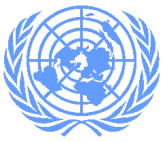 Vital Statistics
Pop.Register
   ID Mgmt.
Civil 
Registration
Matching
CR DB
Informants
Civil Registration, Vital Statistics and Identity Management System
Register-based censuses
Statistical
population registers
Labour force survey
Household expenditure survey
Housing conditions survey
Social conditions survey
…
NSO – Register based census-like small area
statistics
Geo-referencing
Surveys
Big data
Address registers
Geo-referenced census master file
Geo-spatial information merging
Big data – commuting, services, location …
Matching
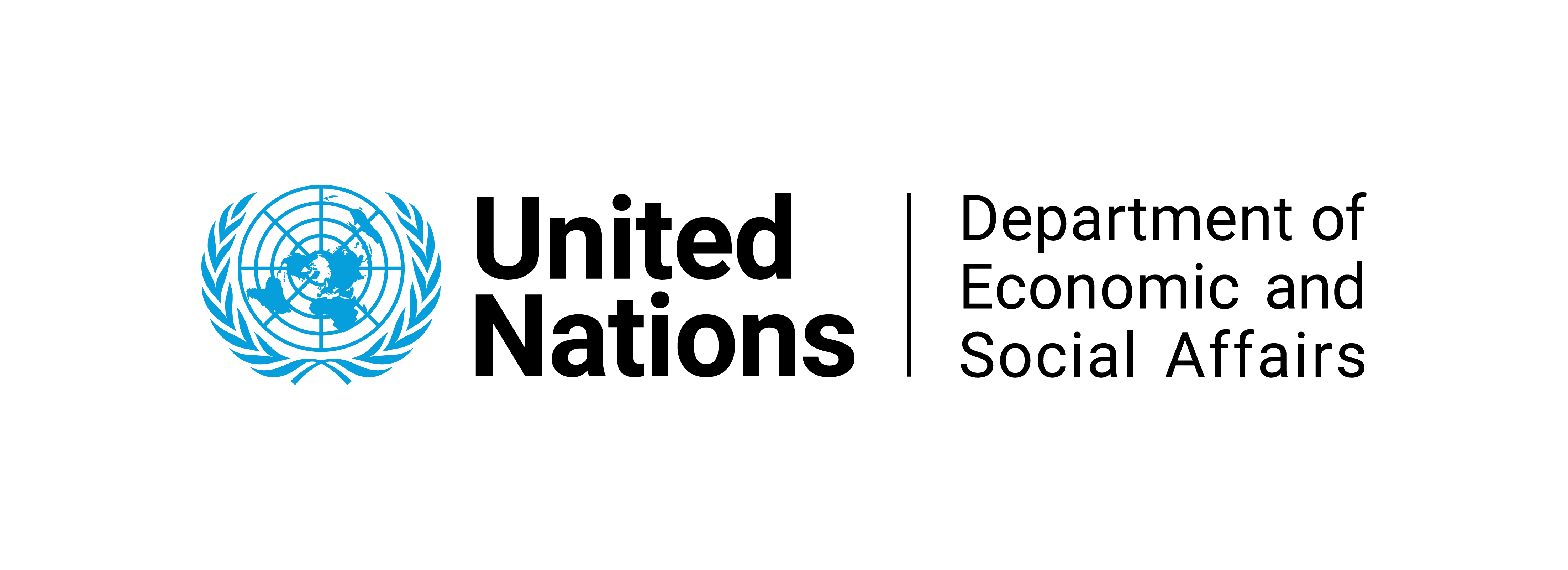 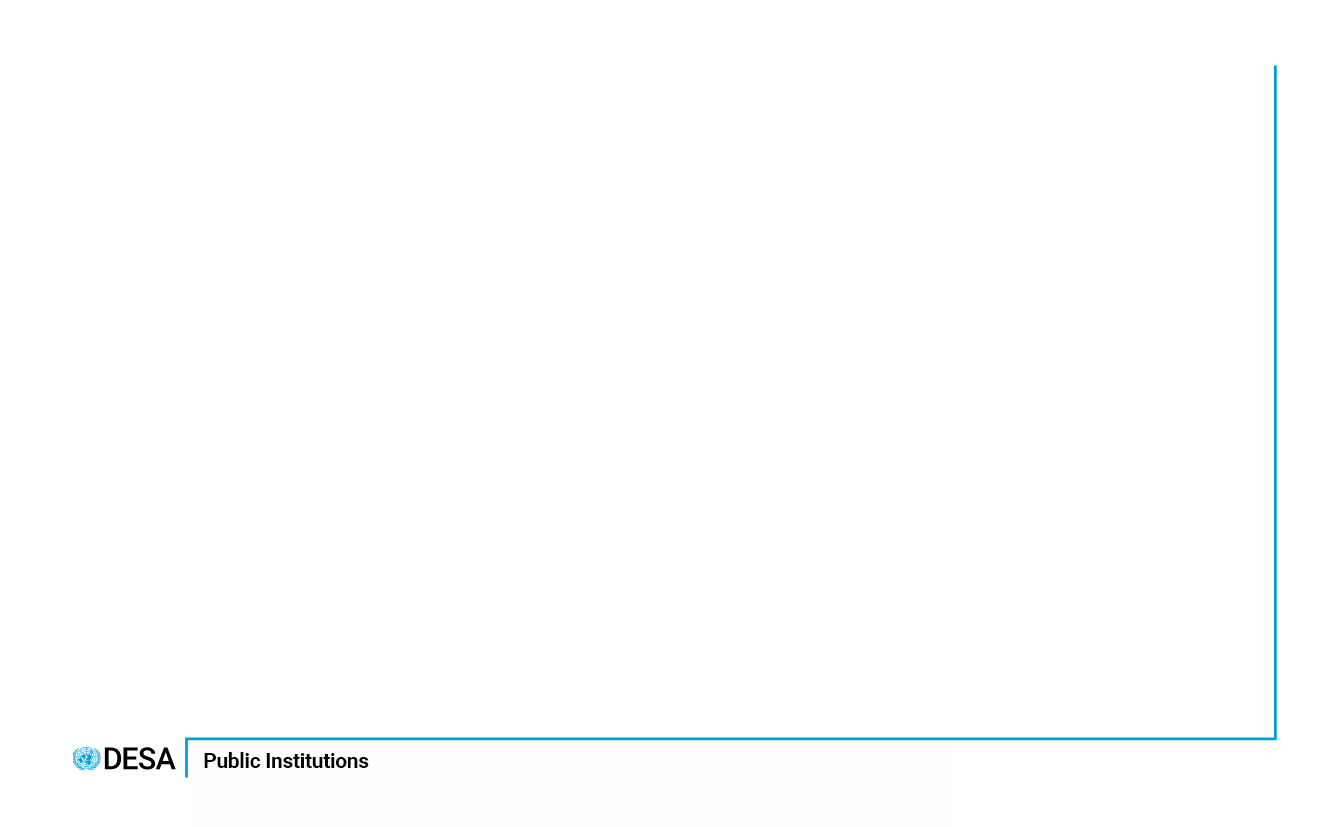 Introduction
Administrative registers generated by governments and service providers are becoming an increasingly important source of data for official statistics, particularly for producing census information

Using administrative sources offers many opportunities in conducting censuses, in particular for reducing costs, improving the quality of data and producing more frequent information– in many cases on a yearly basis
The arrival of the Covid-19 pandemic has accelerated the interest in the use of administrative registers and/or sources for the census
51st session of UN Statistical Commission (2020)  requested 

the development of  methodological document  on the use of administrative sources for generating census statistics
Statistics Division
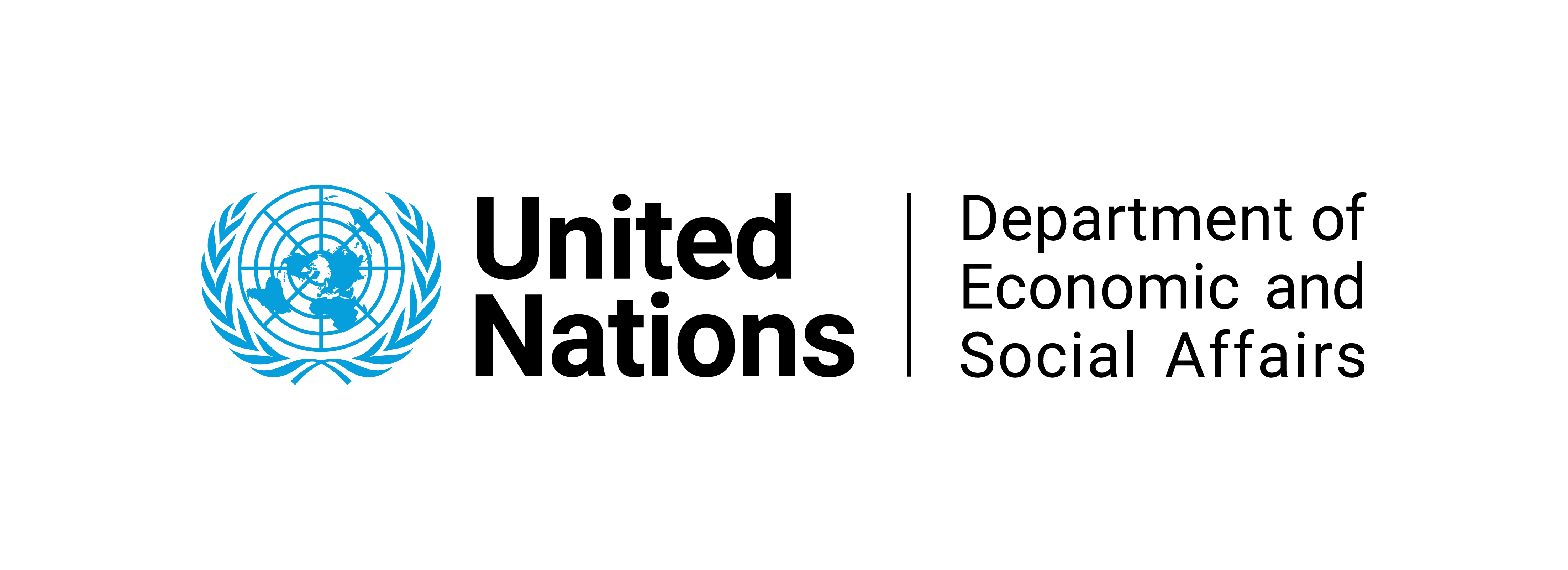 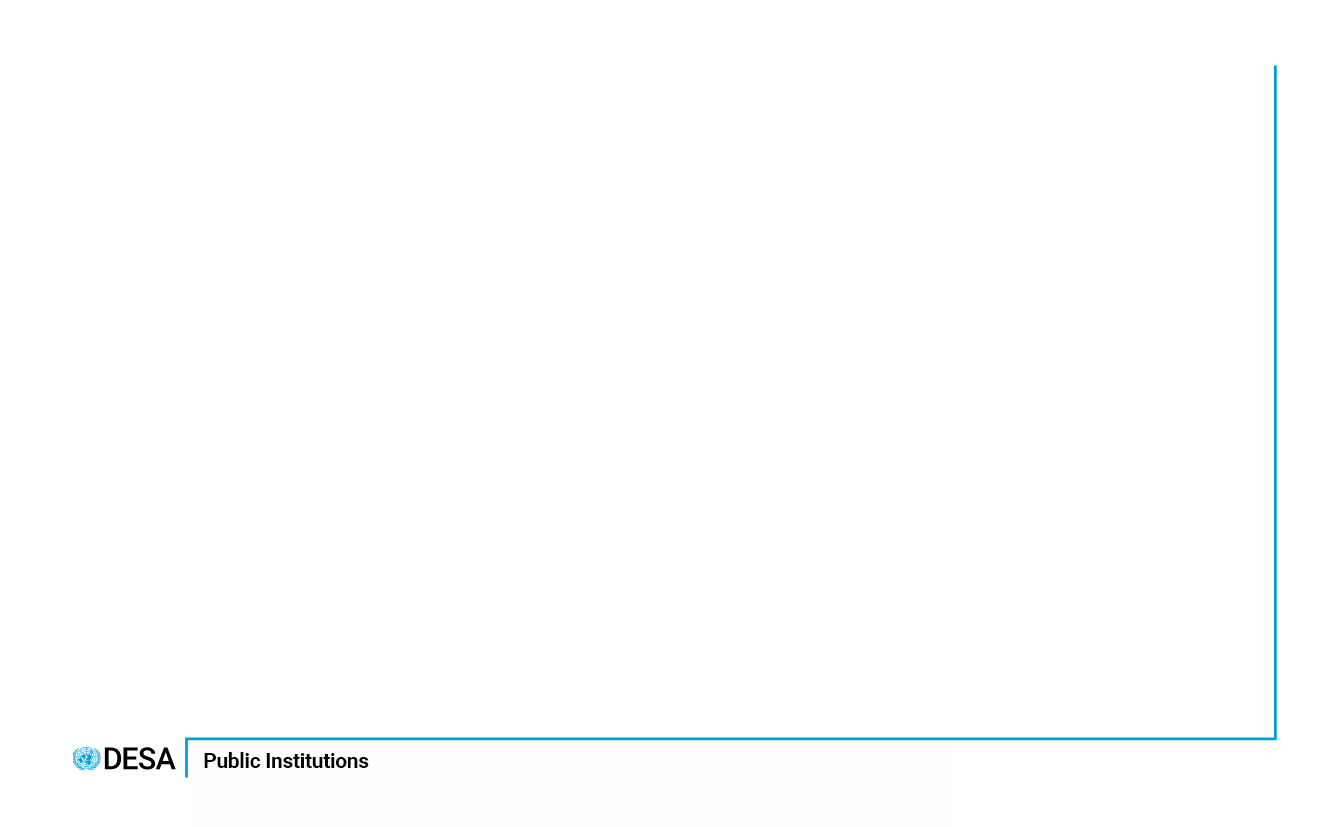 Objectives of the Handbook
Overall objective of this handbook is to provide advice to NSOs, planning to use administrative registers for the production of census information
The handbook elaborates on how to transform from a traditional census to other census methodologies involving the use of registers
The handbook builds on the work and outputs that have been prepared by the Conference of European Statistics, most notably 
Guidelines on the use of registers and administrative data for population and housing censuses
Guidelines for assessing the quality of administrative sources  for use in censuses  
It also incorporates practices, challenges and lessons learned by those NSO’s with previous experience in the use of administrative data for producing census information
Statistics Division
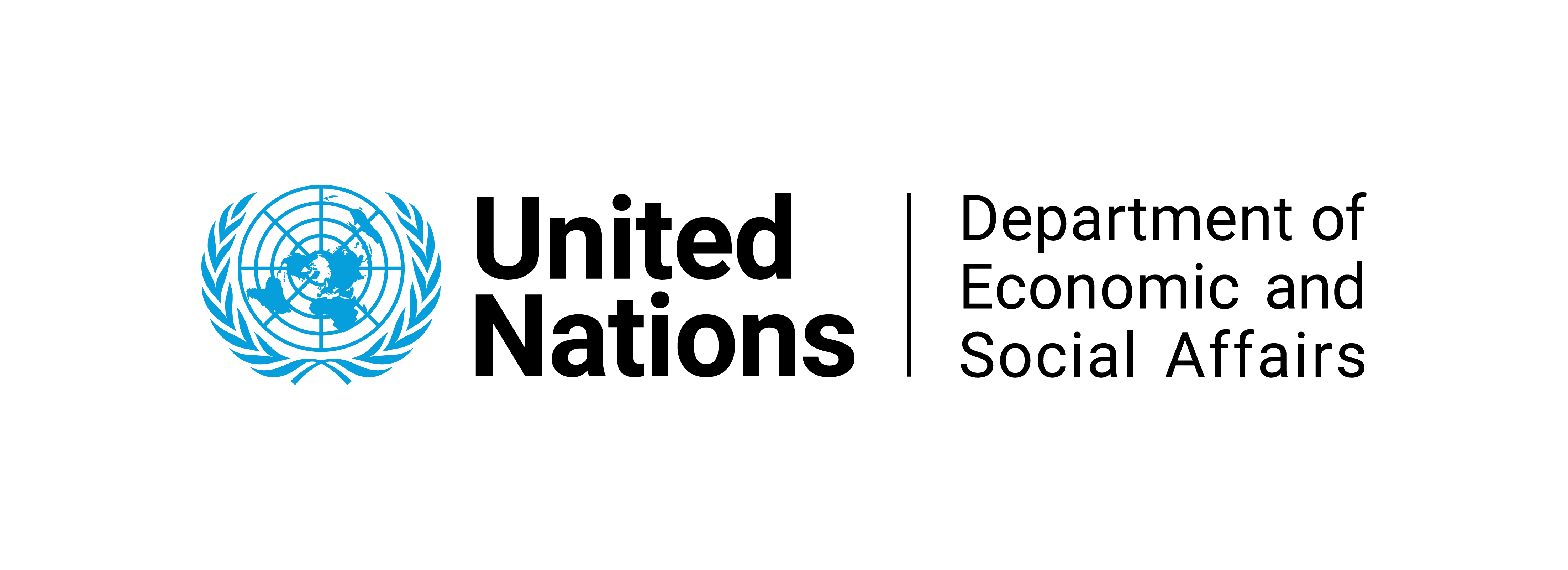 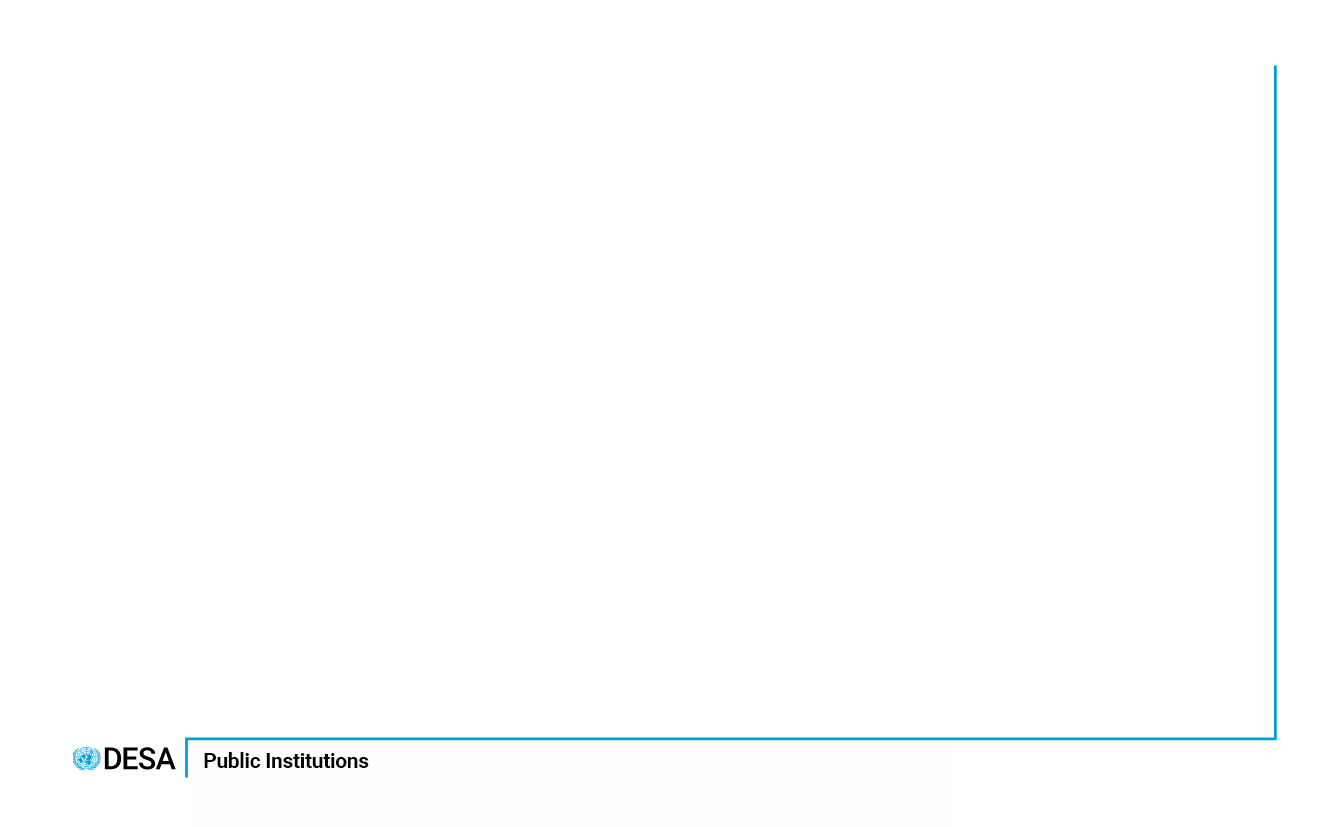 Overview of the handbook
The draft handbook contains six chapters

Chapter 1 – Introduction - the rationale for moving to a register-based statistical system, definition of a register, overview of census methodologies

Chapter 2 - Moving to a register-based approach- necessary pre-conditions, difficulties and challenges and possible solutions

Chapter 3 - Types of administrative source- base registers and specialised or supplementary registers

Chapter 4 – Transforming administrative data into census data- a statistical population register, constructing integrated statistical registers 

 Chapter 5 – Quality assessment – quality dimension and stages of quality assessment (source, input data, process and output)

Chapter 6 -  Conclusions and recommendations- provides some key recommendations that each NSO should consider when they plan and design any programme to transition from a traditional census to other approaches
Statistics Division
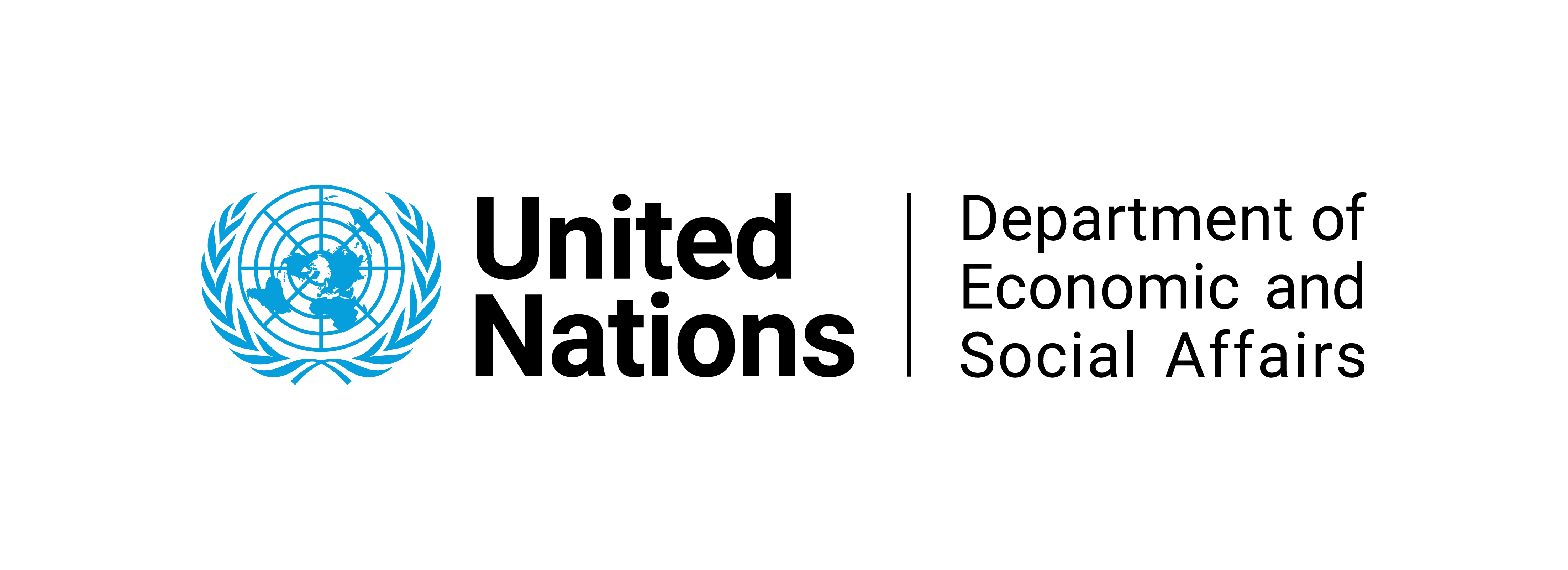 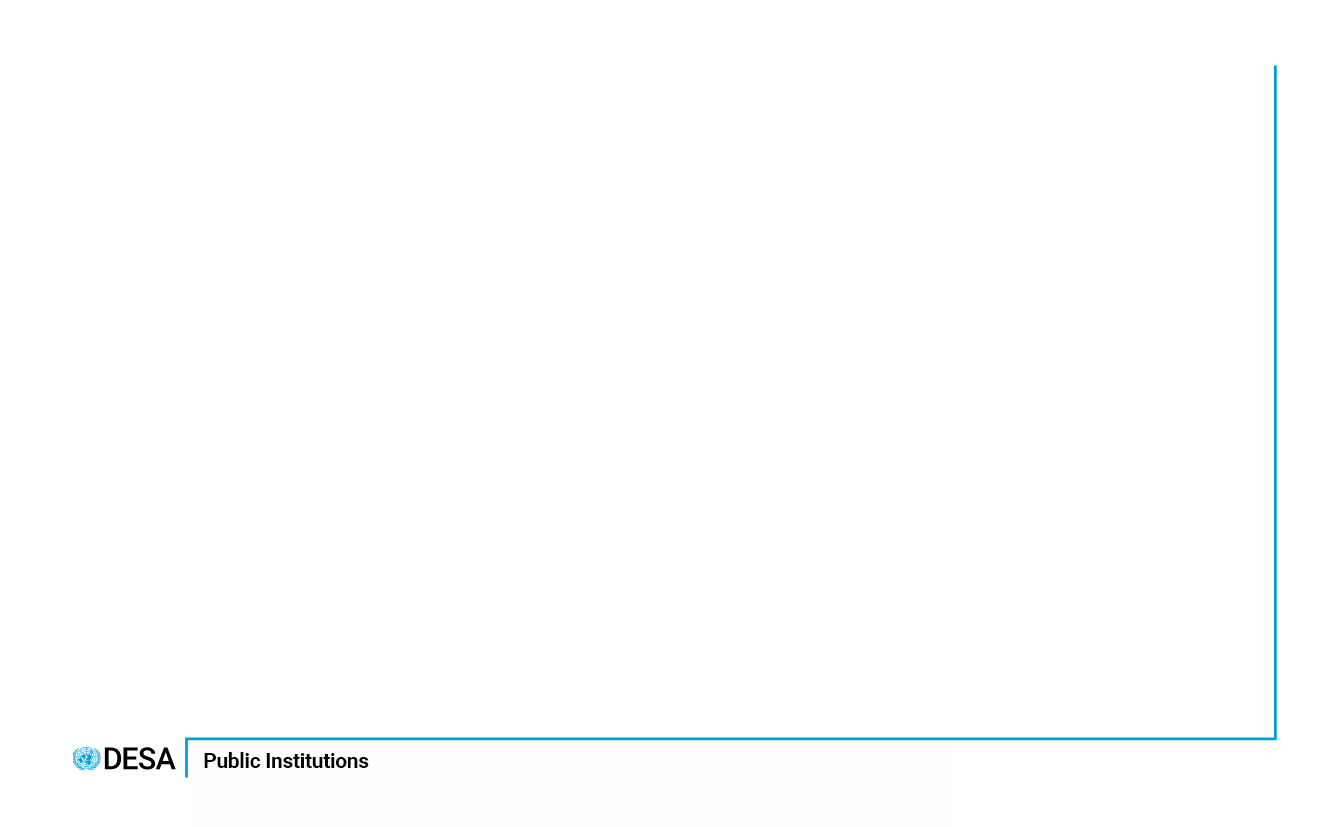 Overview of the draft handbook
Case Studies (in progress)
 
A number of case studies will be included in Appendix to illustrate how particular issues and challenges were met by some of those 	countries that have already transitioned to a register-based or combined census, or are in the process of preparing to do so.

UNSD will reach out the EG members to prepare a case study for particular issues
Statistics Division
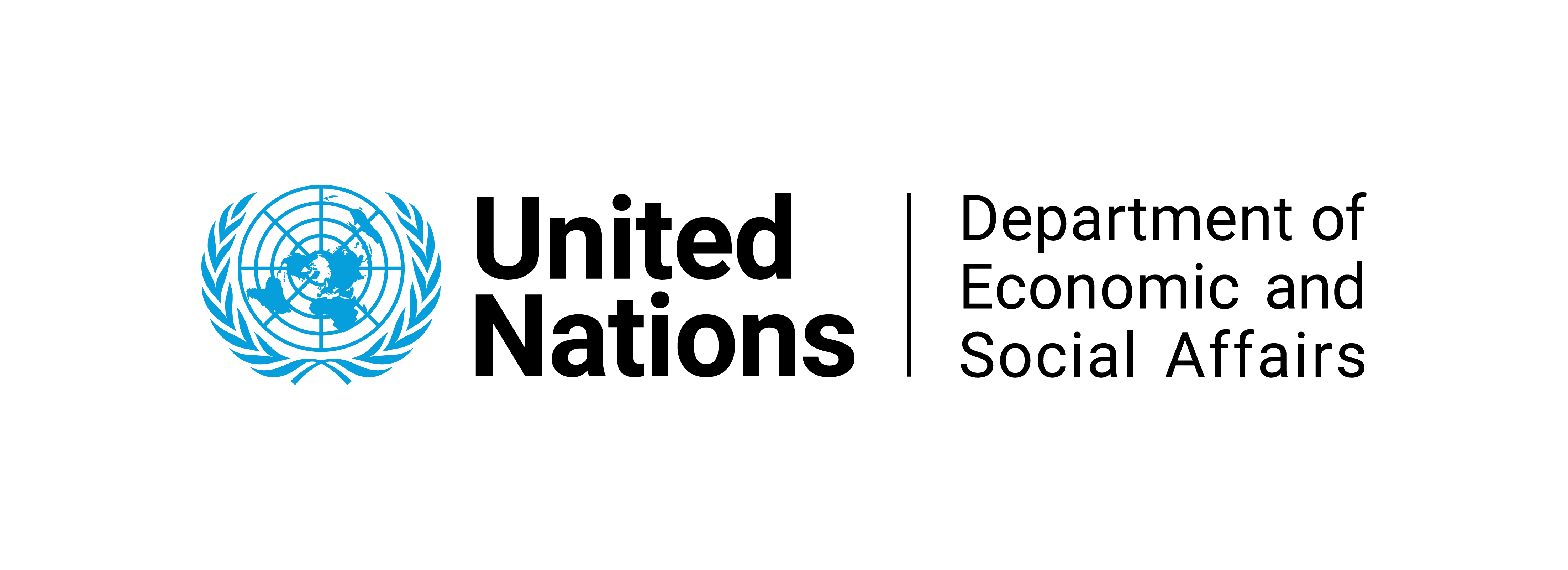 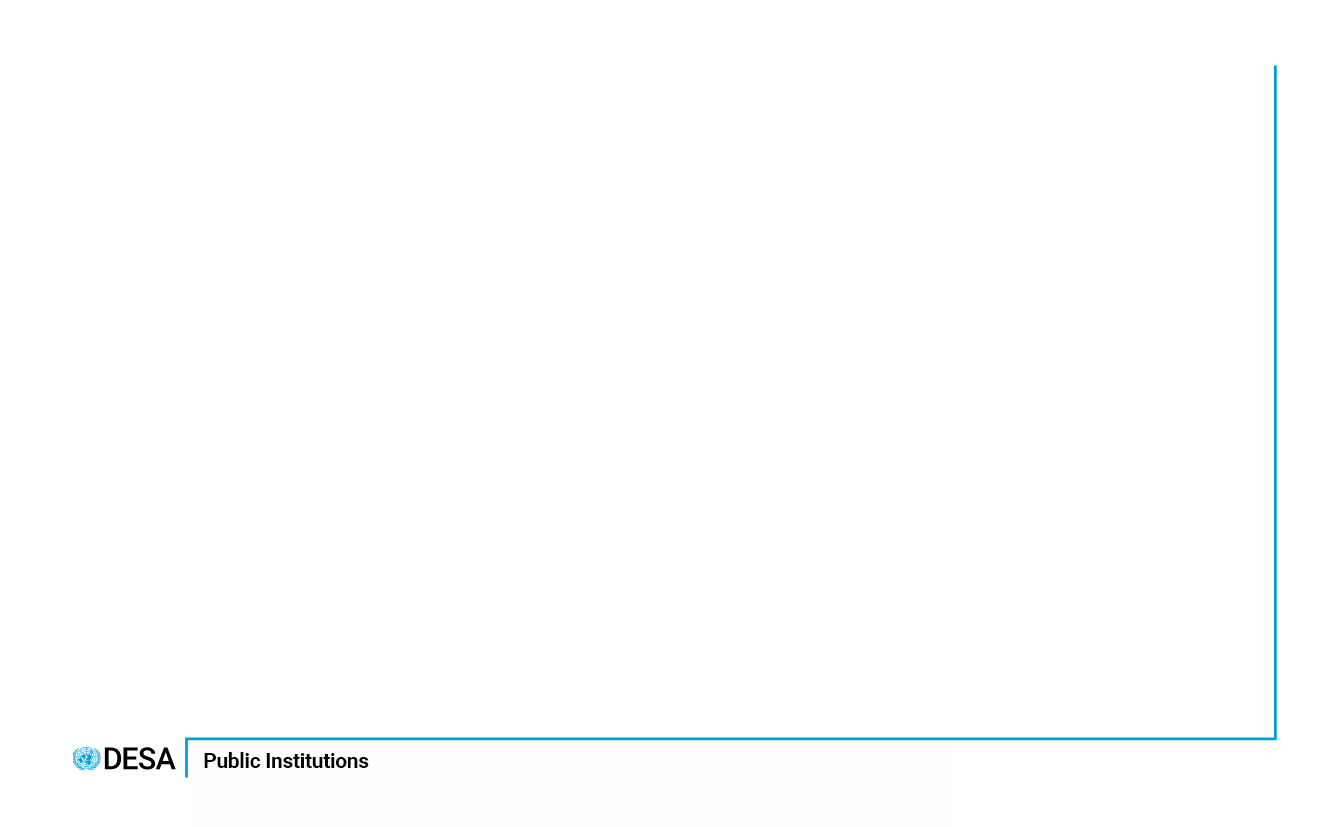 Rationale
The rationale for using administrative sources for PHCs ...
 potential opportunities for: 
reducing costs
reducing respondent burden
recent incentives, e.g., increased interest during the COVID-19 pandemic to reduce direct contact with the general public with the use of administrative data and online data collection methods
improving the quality of data
improving efficiency
producing more frequent information – in many cases on a yearly basis
may be particularly relevant for the purposes of annual monitoring of SDGs indictors
national commitments to modernize statistical systems, e.g., NSO’s long-term vision for a developing a more general register-based statistical system
national legal and political factors (e.g., digital government or e-Government initiatives) 
stakeholders and users’ expectations
Statistics Division
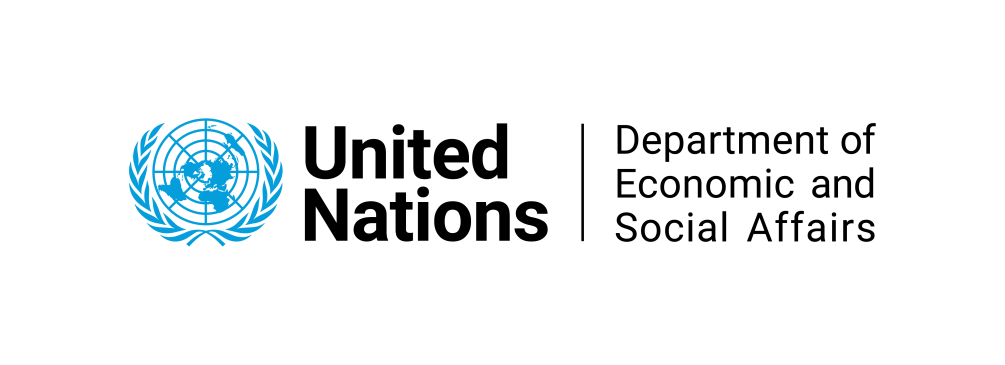 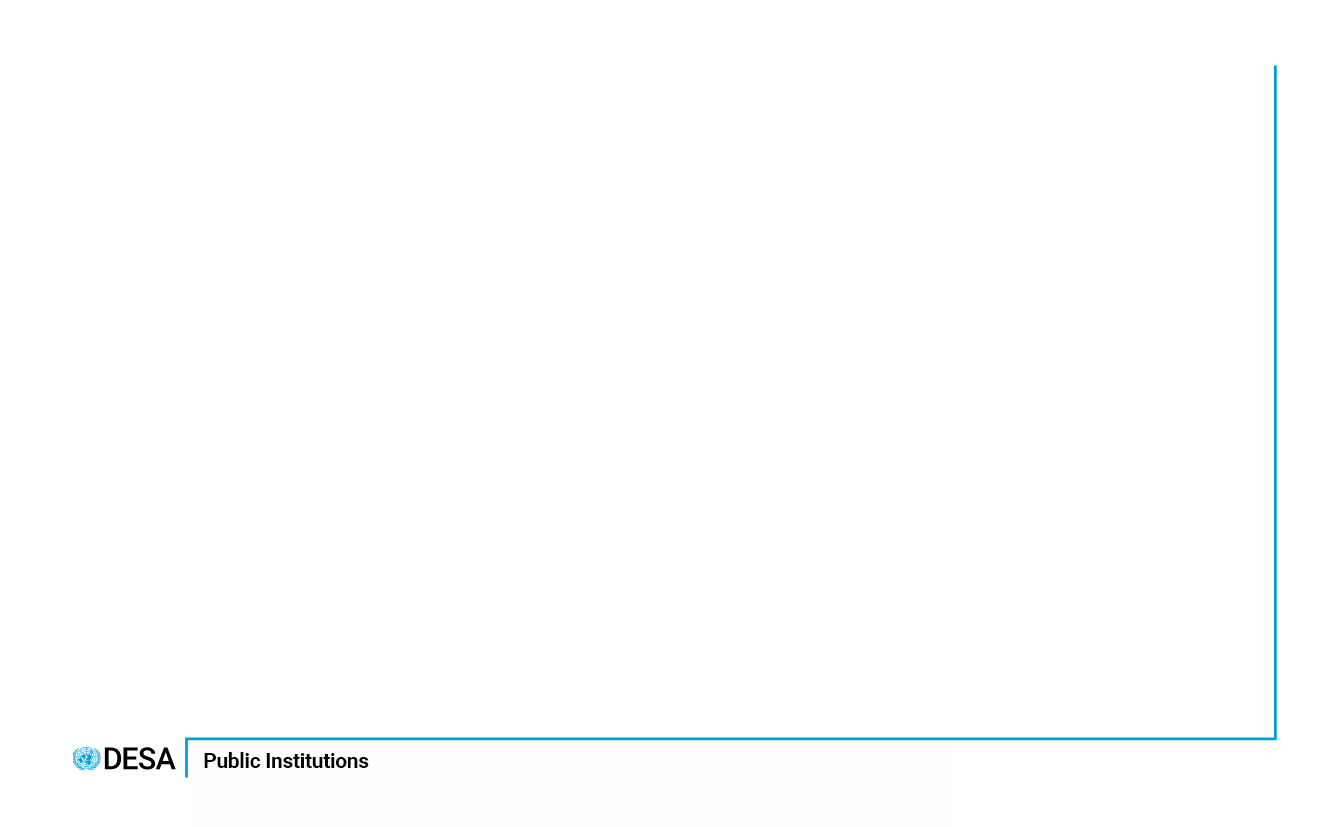 Key definitions
What is a register ?

 “a systematic collection of unit-level data organized in such a way that updating is possible, where ‘updating’ is the process of adding or changing identifiable information with the purpose of establishing, bringing up to date, correcting or extending the register - keeping track of any changes in the data describing the units and their attributes”

Administrative registers -whether held by public bodies or private sector organisations- are produced for the purpose of effecting administrative processes by recording 
information on units (such as persons and dwellings) and 
variables that are defined by administrative rules and demands in a country
Statistics Division
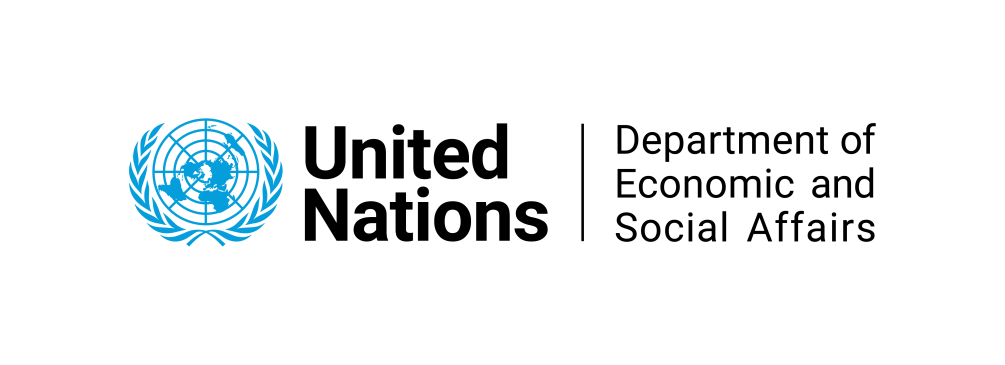 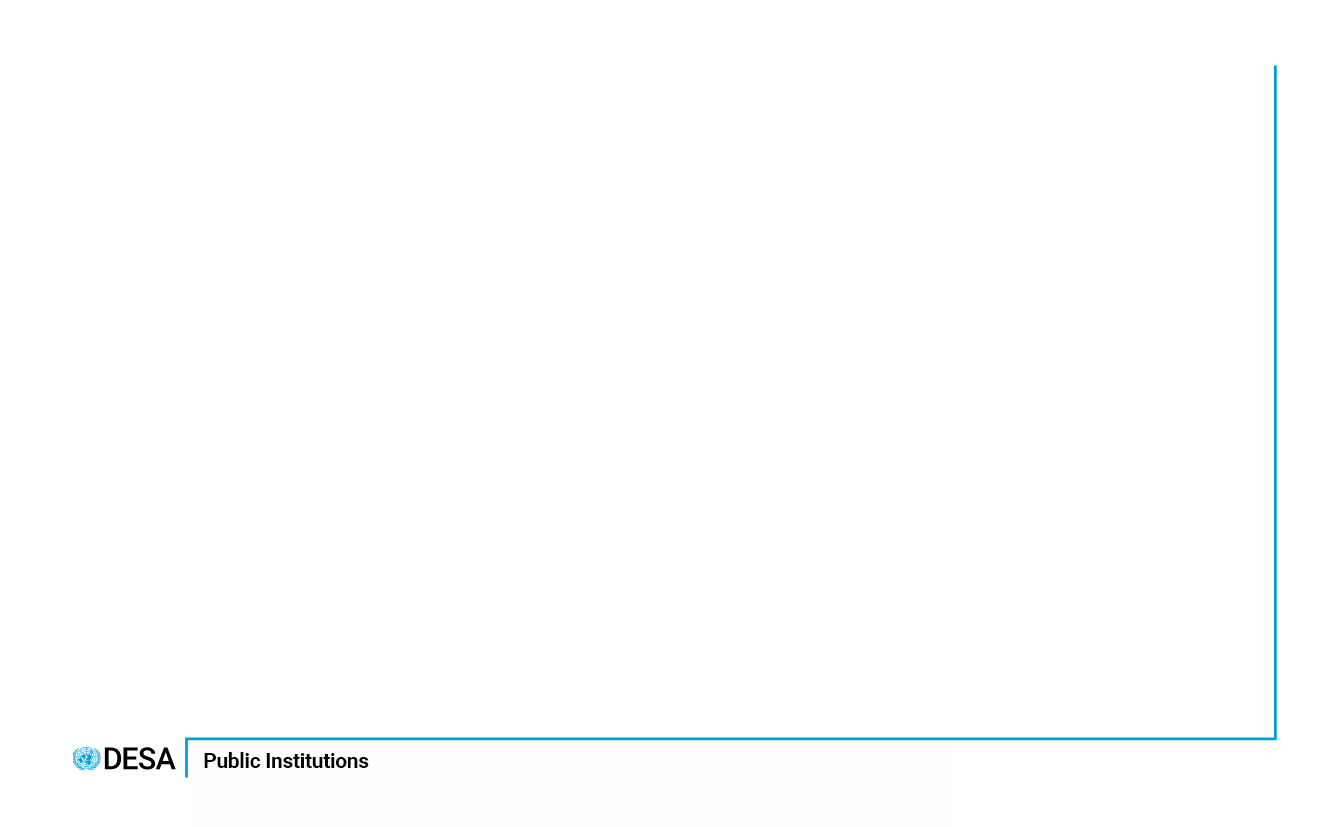 Key definitions
A register will contain information on a complete group of units, referred to as the target population, such as persons, dwellings, buildings or business organisations

 Such units are defined by a precise set of rules in order to fulfil the function of the register and the attributes (variables) are updated in line with changes affecting the units
for example, a set of rules can be used for identifying the resident population in a country, such as duration of residence, residence permit or work permit, etc.  


Statistical registers are created national statistical authorities by processing data from administrative registers for statistical purposes in accordance with statistical concepts and definitions. 
A statistical register could be based on one or more administrative registers
Statistics Division
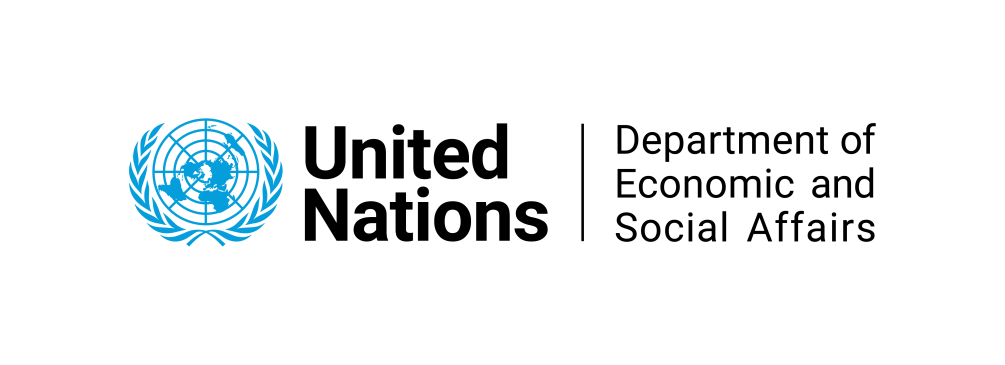 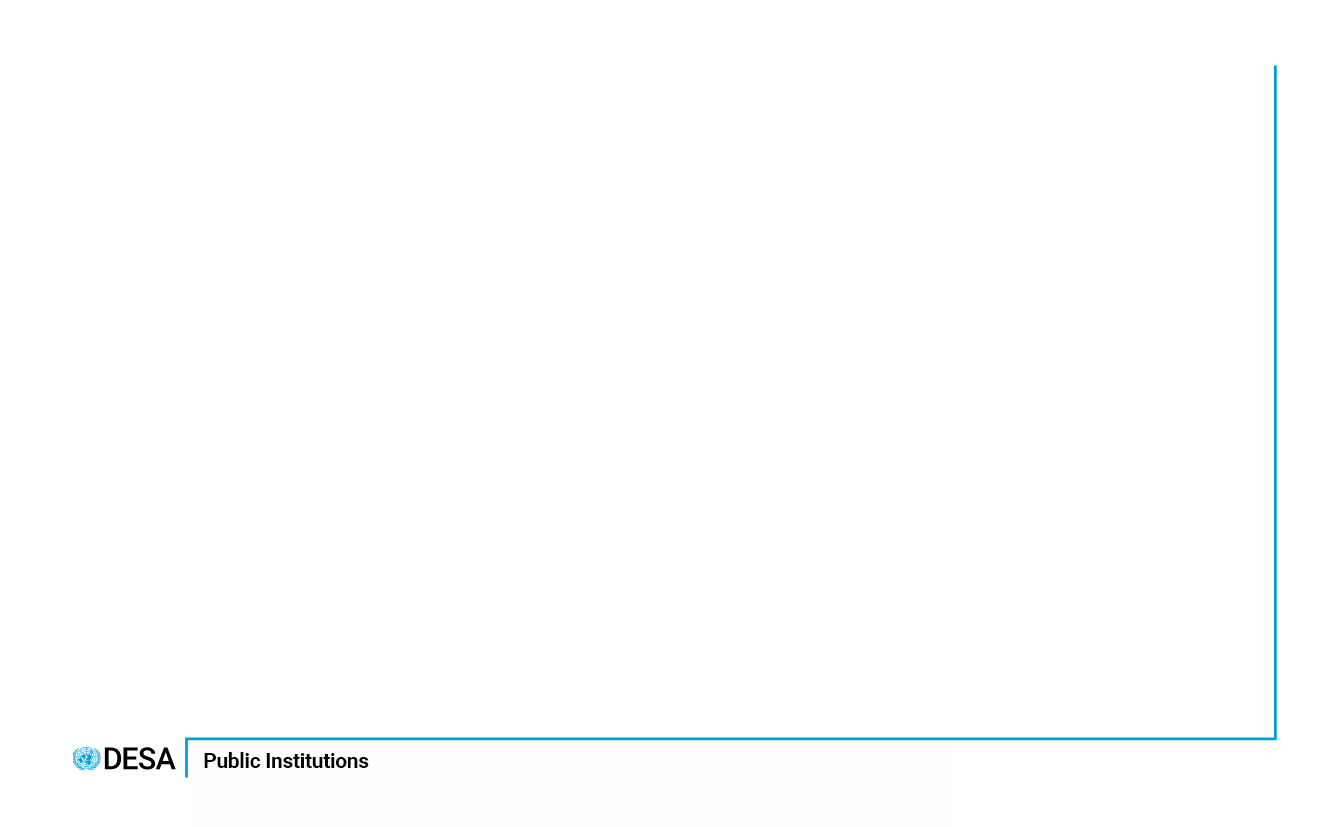 Essential features of administrative registers that can be used for statistical purposes
They should be ‘systematic’ that is regular and organized

 The data held should be at the ‘unit record level’

They should be capable of being updated
Statistics Division
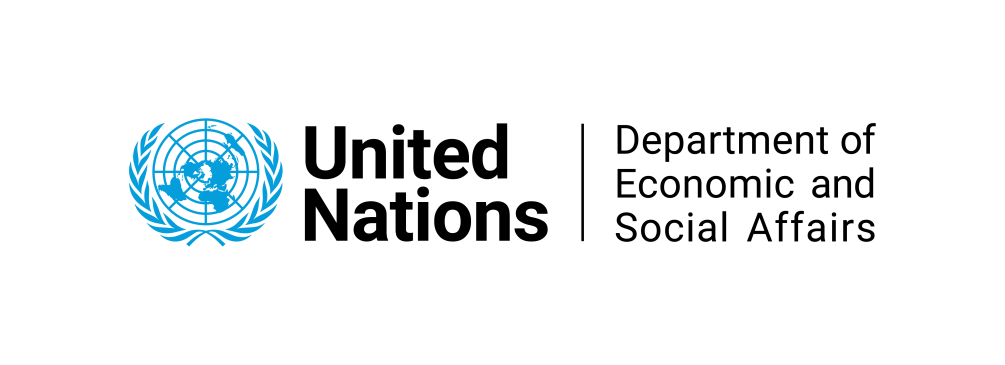 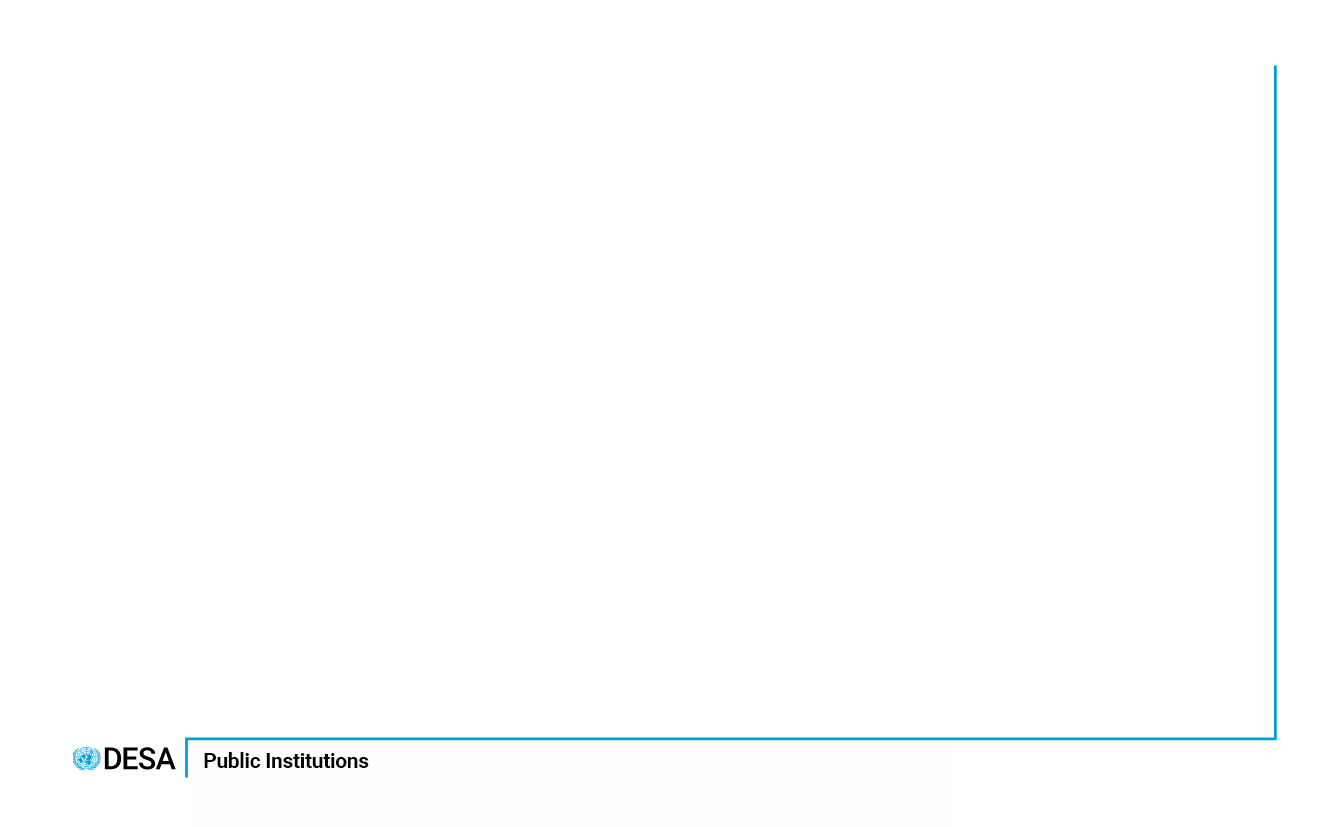 Necessary preconditions
The NSO’s long-term strategic vision for a register-based statistical system
Moving to a register-based (or combined) census is a core part of the strategy for the NSO to develop or adopt a register-based statistical system.  
This strategy will transform the statistical production system, and so represents a paradigm shift for all functional aspects of the NSO
 Political support and the legal framework 
Obligations on the relevant administrative agencies to provide the required administrative unit record data and any relevant metadata and
 Give the NSO  legal authority to access the relevant administrative data at individual level, from any relevant public authority source
In addition to a legal framework and good contacts with other authorities, signing cooperation contracts or service level agreements could help in supporting the NSO’s statistical programmes
Statistics Division
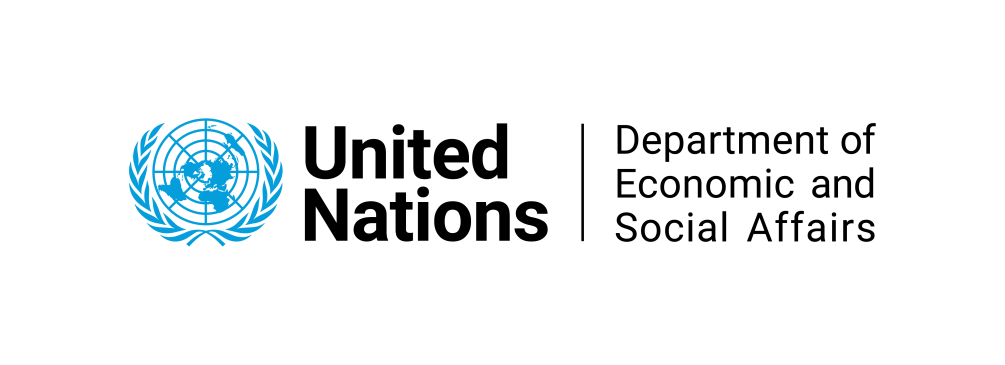 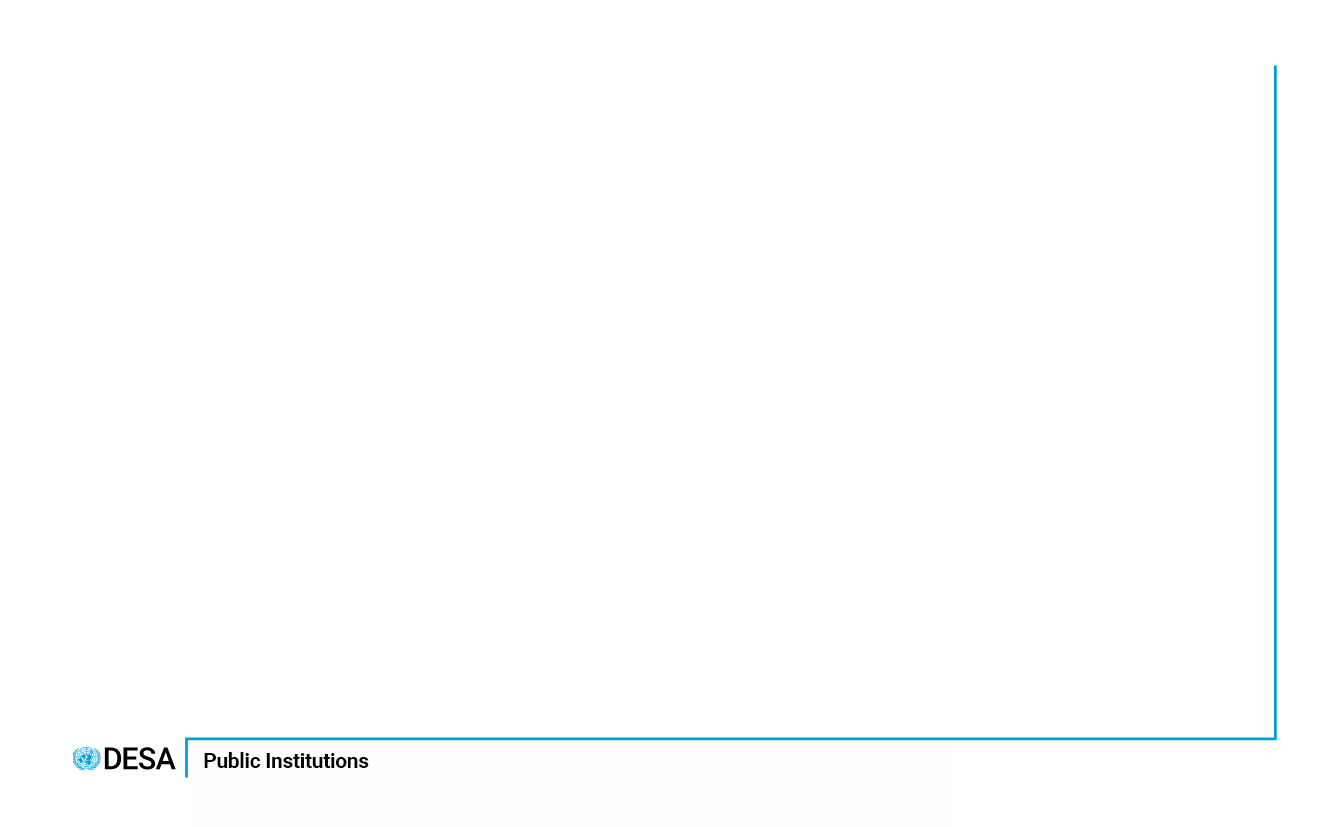 Necessary preconditions
Public support, confidentiality and user engagement
While the law might give a legal licence for the NSO to conduct a combined or register-based census, public approval is also necessary to ensure that such a census is acceptable
The public should have full confidence that the privacy and confidentiality of those data are protected, and that data are only used for statistical purposes 
The attitude of the public to data linking and sharing between government agencies is a key factor in determining the extent to which administrative data can be used for statistical purposes
 Cooperation between NSO and register-holders
Good cooperation between the NSO and other (mainly government) authorities is vital for using administrative data sources in statistical systems, and for the census in particular
 In addition to a legal framework, signing cooperation contracts or service level agreements could help in supporting the NSO’s statistical programmes and particularly the census process
This will help to engender a better understanding among administrative agencies of the role that their data play in the statistical system
Statistics Division
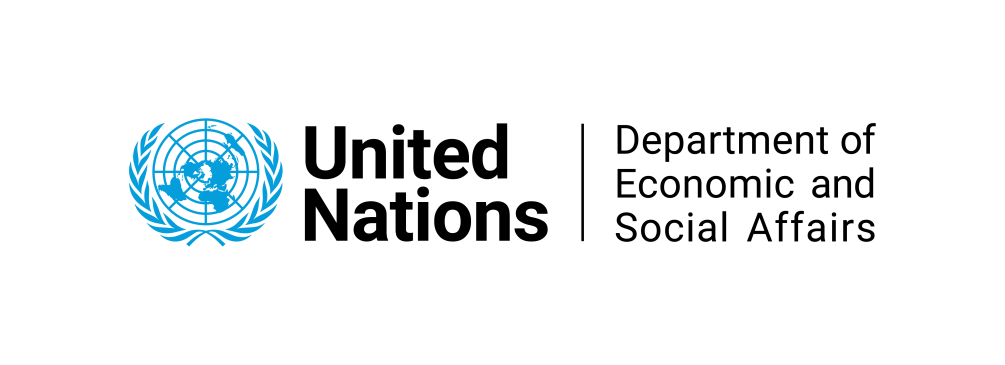 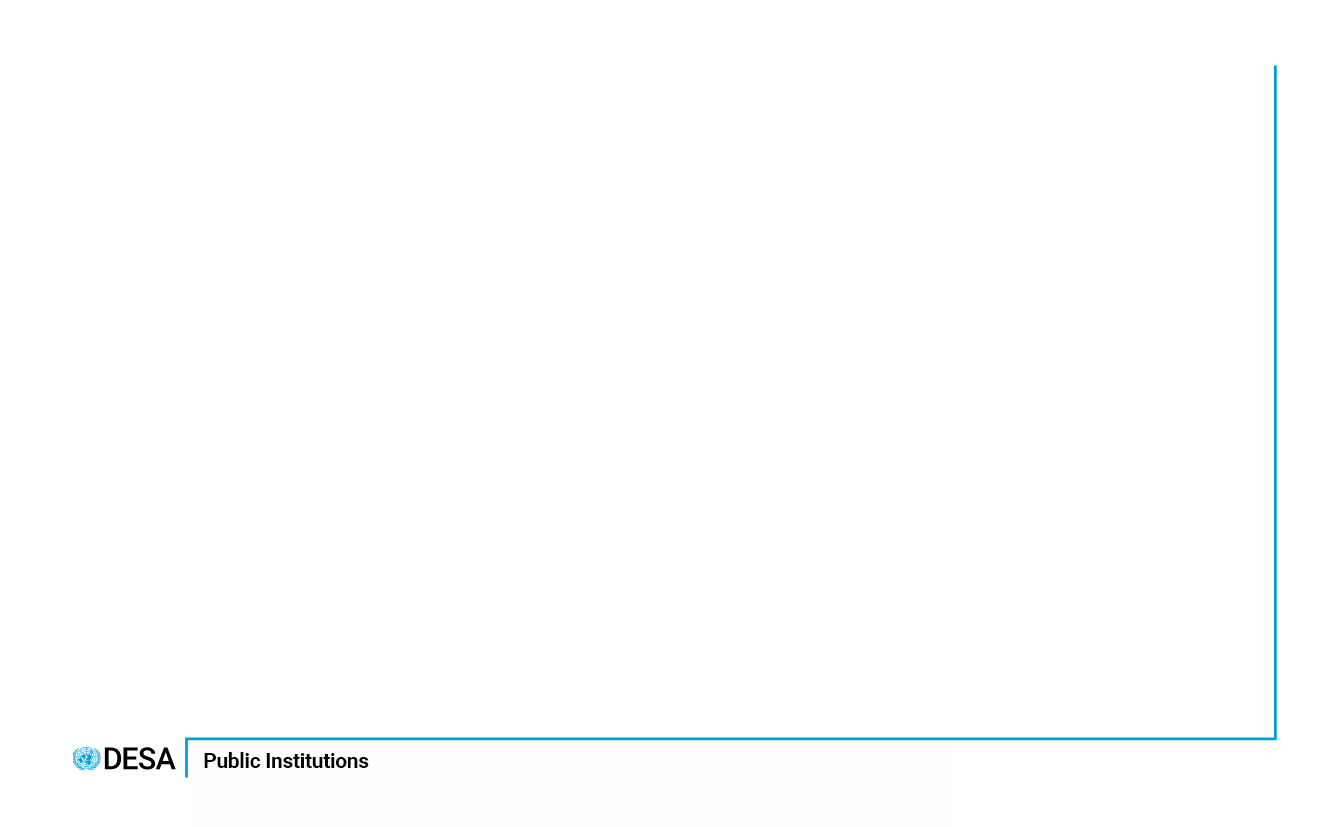 Necessary preconditions
Knowledge of the relevant administrative registers and initial assessment of their quality
Building up a wide-ranging knowledge of the data held in administrative sources that are both relevant and fit for purpose is important before making the move
Assessing possible sources for all the census topics required by users, as well as sources for the base registers
  this assessment will include identifying the availability, accessibility and suitability of different sources -and ultimately each variable within each source

 Unified identification system
Unique ID-numbers at the unit record level that are common across all respective registers 
the application of a unique (statistical) ID should occur during data integration and pre-processing within the NSO- data confidentiality
Statistics Division
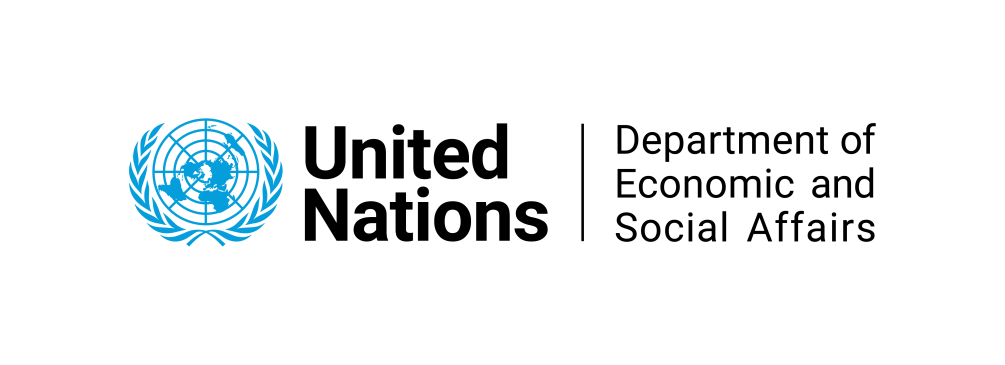 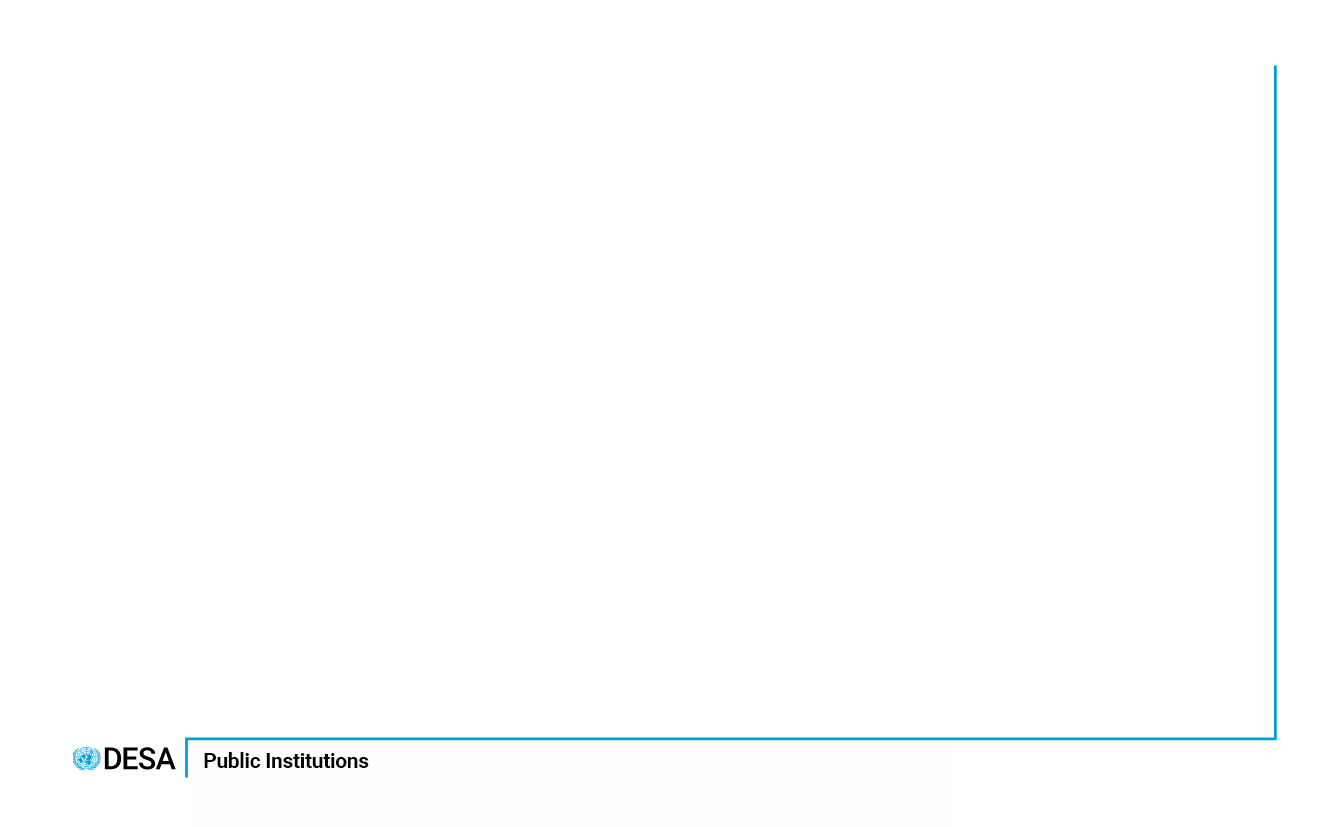 Necessary preconditions
Institutional infrastructure and capacity

In order to move to a register-based system, 
it will be necessary for NSO staff to develop beforehand a full range of appropriate skills
it is important to recognise that a register-based statistical system will require statistical knowledge and expertise, particularly in the linkage and matching of data in general, 
information management, data mining and analysis, data protection, communication, and associated subject matter skills

Necessary for the NSO to develop an infrastructure, and to implement a training programme, that is designed to help staff acquire the requisite statistical and IT skills to support the necessary transformation processes
Statistics Division
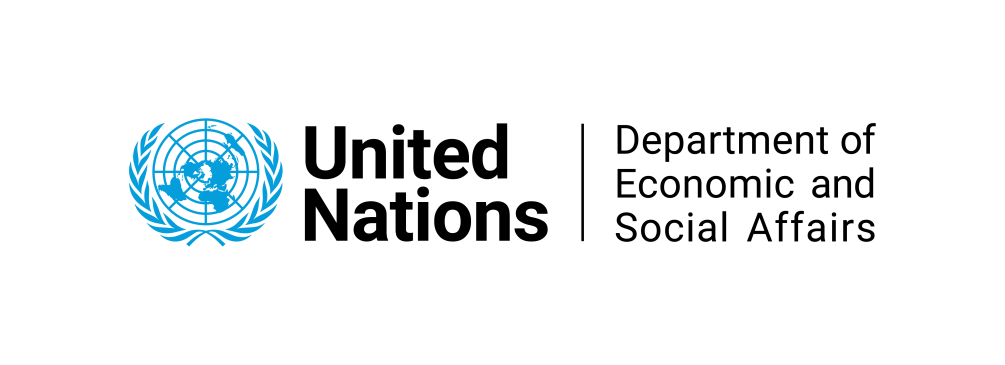 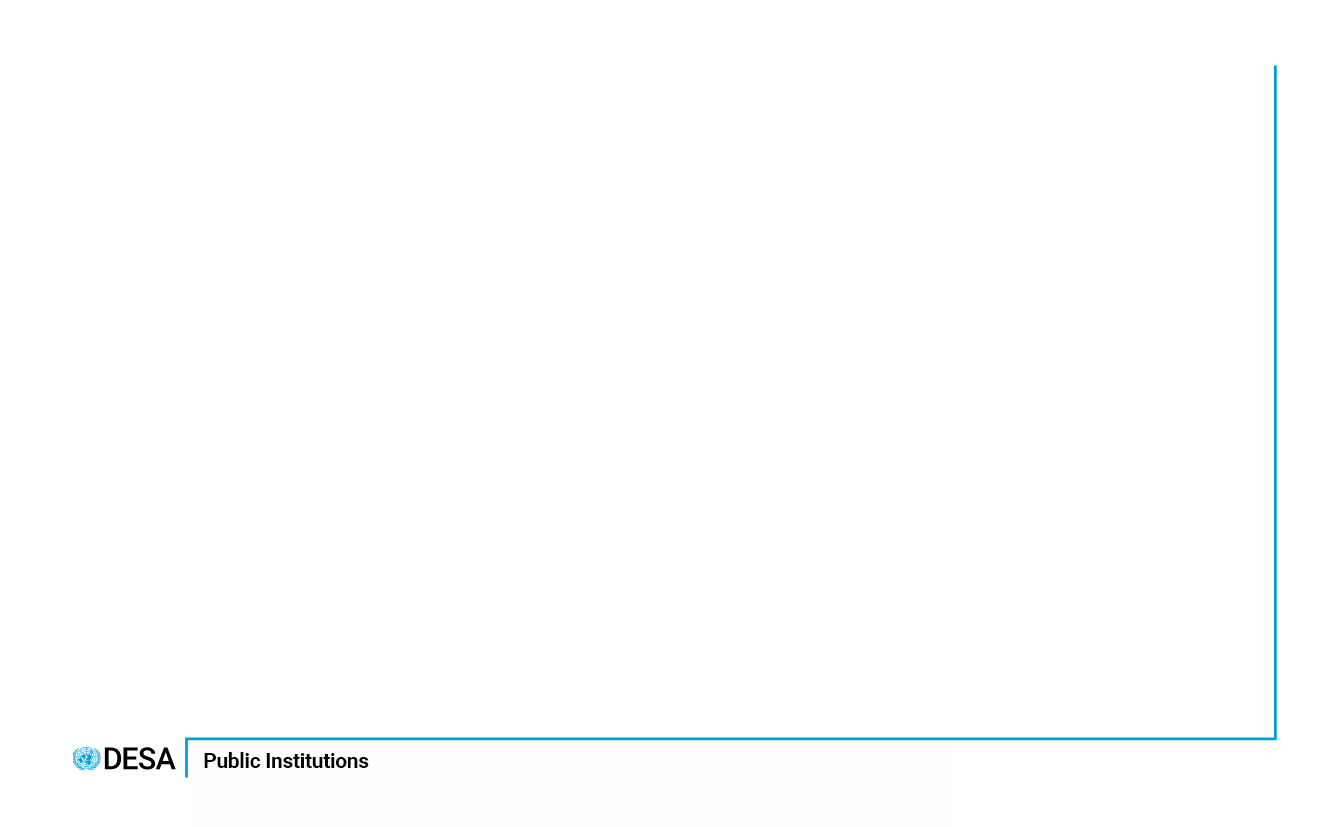 Difficulties and challenges
Lack of a unified identification system

Missing data and the under-coverage of some populations

Maintaining IT infrastructure

Privacy and security concerns

 Resistance to change 

Diminishing interest
Greater dependency on public authorities

 Differences in concepts and definitions
Definition of place of usual residence in population register ?
Classification systems

Inconsistency between registers

Timeliness and reference periods
Statistics Division